স্বাগতম
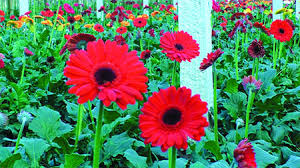 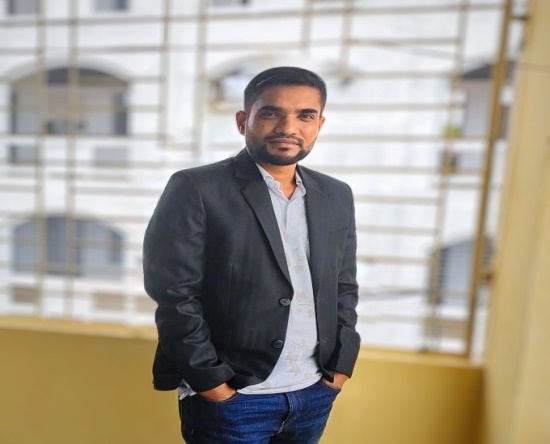 শিক্ষক পরিচিতি
খায়রুল আমিন 
সহকারী শিক্ষক
চিরাম তাহেরা মান্নান স্মৃতি উচ্চ বিদ্যালয়
বারহাট্টা, নেত্রকোনা।
মোবাইলঃ ০১৭৪৭৫৭০৯৭১
E-mail: khairulamin1177@gmail.com
পাঠ পরিচিতি
শ্রেণিঃ ৯ম
বিষয়ঃ কৃষি শিক্ষা
অধ্যায়ঃ চতুর্থ
সময়ঃ ৫০মিনিট
নীচের চিত্রগুলি লক্ষ্য কর-
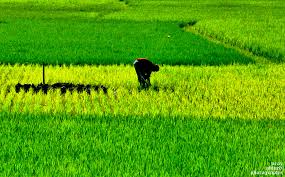 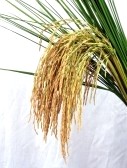 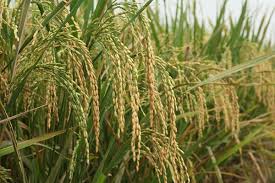 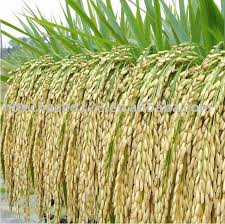 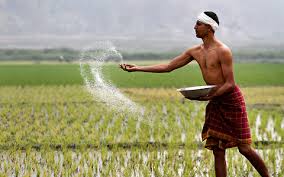 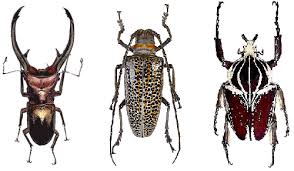 আজকের পাঠ
ধান চাষ পদ্ধতি
শিখনফল
এই পাঠ শেষে শিক্ষার্থীরা-
 বিভিন্ন প্রকার ধানের জাতের নাম বলতে পারবে।
 বীজ তলার পরিচর্যা ব্যাখ্যা করতে পারবে।
 সার প্রয়োগের নিয়ম লিখতে পারবে।
 নানা রকমের পোকা ও কীট নাশক সম্পর্কে বর্ণনা করতে পারবে।
নিচের চিত্রগুলো লক্ষ্য কর
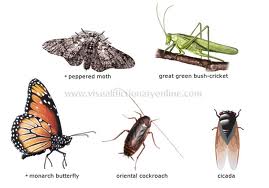 নিচের চিত্রগুলি দেখ-
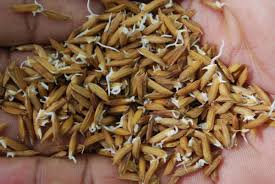 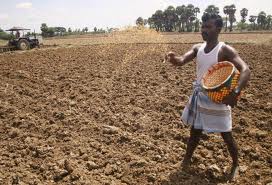 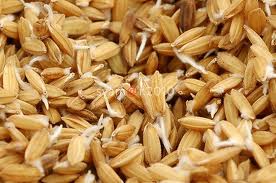 ধানের বীজ
১০ মিটার
১.৭
মিটার
বীজ তলা তৈরীর নকসা
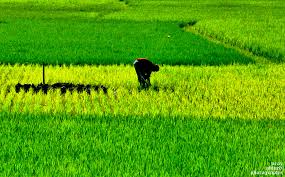 ধান বীজের চারা
তোমরা একক ভাবে নিচের প্রশ্নটির উত্তর লিখ।
প্রশ্নঃবীজ তলা তৈরি ও পরিচর্যা কিভাবে করা যায়? ব্যাখ্যা কর।
নানা ধরনের রাসায়নিক সার
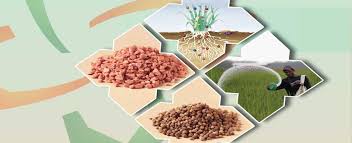 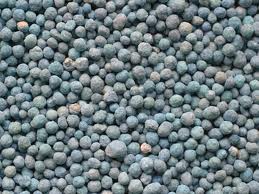 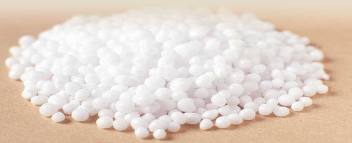 ইউরিয়া
এম,পি
টি,এসপি
শতক প্রতি সারের পরিমাণ
ছবিতে লোকটি কি  করছে
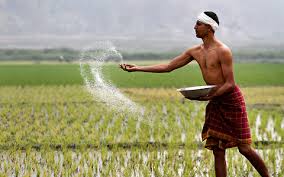 সার প্রয়োগের চিত্র
তোমরা প্রতি দুই জনে জোড়া গঠন কর
এবং নিচের প্রশ্নটির উত্তর লিখ

প্রশ্নঃসার প্রয়োগের নিয়ম ব্যাখ্যা কর।
বিভিন্ন প্রকার পোকা
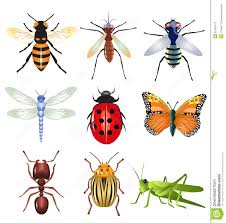 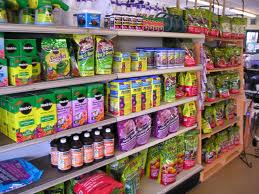 পোকা দমন ঔষধ
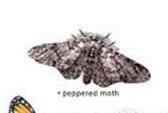 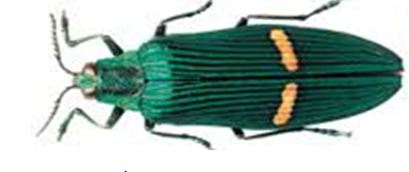 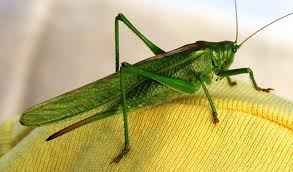 মাজরা পোকা
ঘাস ফড়িং
পামরি পোকা
তোমরা প্রতি ৫জনে একটি দল গঠন কর এবং একজন দলনেতা নির্বাচন কর এবং দলের সবাই মিলে নিচের কাজটি কর এবং দলনেতা তা উপস্থাপন কর।
প্রশ্নঃ তিনটি পোকার ক্ষতিকর দিক এবং দুইটি ঔষধের
  নাম লিখ ।
মুল্যায়ন
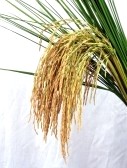 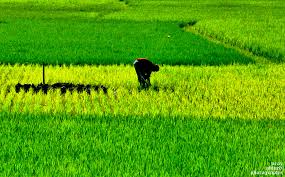 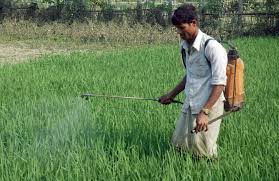 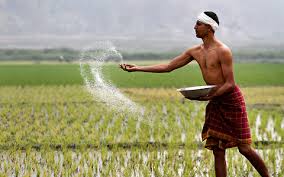 ক)ধানের জাত কয়টি?
খ)বীজ তলার ব্যখ্যা  দাও।
গ)সার প্রয়োগের বর্ণনা কর।
ঘ)ধানের পরিচর্যায় পোকা দমন বিশ্লেষণ কর।
বাড়ির কাজ
তিনটি উপকারি ও তিনটি অপকারি পোকার নাম লিখে আনবে।
সবাইকে ধন্যবাদ
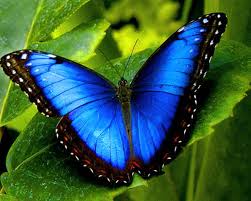